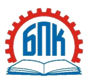 основныЕ методическиЕ требования к структуре и содержанию учебного занятия
ОГАПОУ «Белгородский политехнический колледж»
Бузмакова Оксана Иосифовна, методист
Тел. 8-920-562-79-84
[Speaker Notes: Цвета вашего класса отличаются от цветов этого шаблона? Не проблема! На вкладке "Дизайн" нажмите "Варианты" (стрелка вниз) и выберите подходящую вам цветовую схему.

Вы можете менять любые пункты в списках обязанностей в соответствии с правилами вашего класса!]
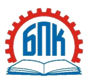 «Если мы будем учить сегодня так, как мы учили вчера, мы украдем  у наших детей завтра»
Джон Дьюи
Бузмакова Оксана Иосифовна, методист
Тел. 8-920-562-79-84
[Speaker Notes: Цвета вашего класса отличаются от цветов этого шаблона? Не проблема! На вкладке "Дизайн" нажмите "Варианты" (стрелка вниз) и выберите подходящую вам цветовую схему.

Вы можете менять любые пункты в списках обязанностей в соответствии с правилами вашего класса!]
Виды учебных занятий
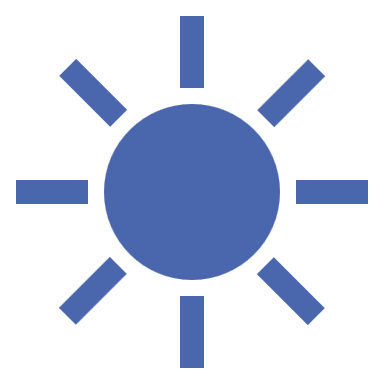 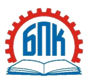 Сегодня во ФГОС СПО прописаны следующие виды учебных занятий:
  лекция; 
  семинар; 
  практическое занятие;
  лабораторное занятие; 
  урок; 
  консультация. 
Однако основной дидактической единицей учебного процесса уже более 500 лет является УРОК. 
Урок – законченная, ограниченная во времени часть учебного процесса, в котором представлены цель, содержание, средства, методы обучения.
Что такое УРОК?
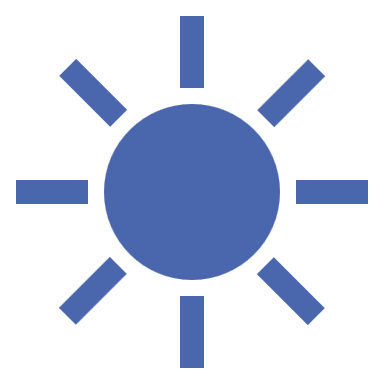 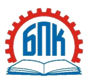 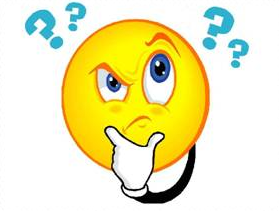 Активные и интерактивные формы работы
Познавательная деятельность обучающихся
Организационная роль преподавателя
Учебное сотрудничество
Реализация триединое цели (развитие, обучение, воспитание)
Требования к современному уроку по ФГОС
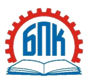 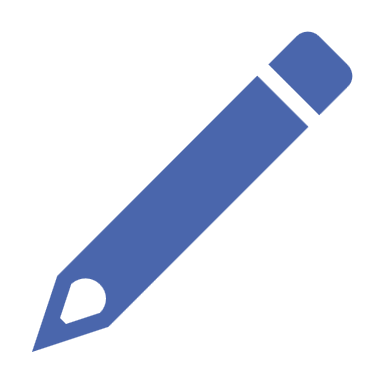 личностно - ориентированный, индивидуальный характер;
в приоритете самостоятельная работа обучающихся, а не преподавателя;
практический, деятельностный подход;
каждый урок направлен на развитие общих и профессиональных компетенций, личностных результатов, умений и знаний;
задача учителя — помогать в освоении новых знаний и направлять учебный процесс.
Требования к технике проведения урока
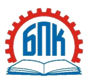 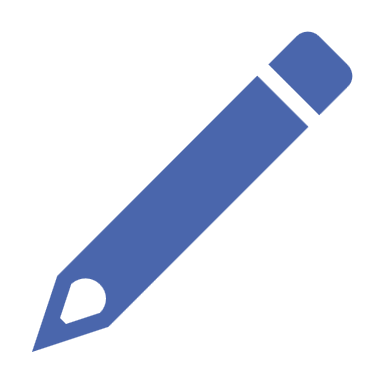 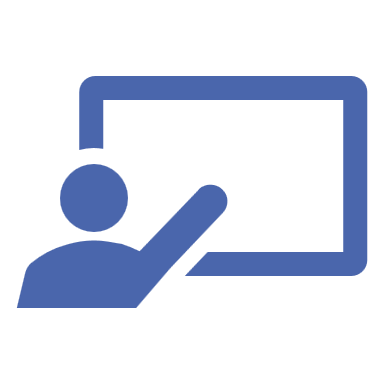 Структура урока приобретения новых знаний
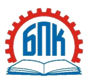 1) Организационный этап;
2) Постановка цели и задач урока. Мотивация учебной деятельности обучающихся;
3) Актуализация знаний;
4) Первичное усвоение новых знаний;
5) Первичная проверка понимания;
6) Первичное закрепление;
7) Информация о домашнем задании, инструктаж по его выполнению;
8) Рефлексия (подведение итогов занятия)
	Вид урока:   	- лекция,	- урок с элементами беседы,	- лекция с элементами презентации,	- урок конференция
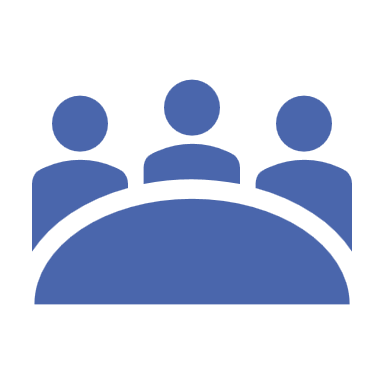 Структура урока совершенствования знаний, умений и навыков
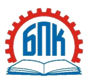 1) Организационный этап; 
2) Проверка домашнего задания. Актуализация опорных знаний и умений учащихся; 
3) Сообщение темы, постановка цели и задач урока. Мотивация учебной деятельности учащихся; 
4) Первичное закрепление в знакомой ситуации (типовые), в изменённой ситуации (конструктивные); 
5) Творческое применение и добывание знаний в новой ситуации (проблемные задания); 
6) Информация о домашнем задании, инструктаж по его выполнению; 
7) Рефлексия (подведение итогов занятия).
	Вид урока:   	- практикум,	- экскурсия,	- лабораторная работа,	- деловая игра,	- урок дискуссия
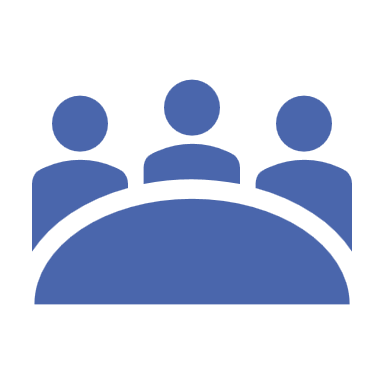 Структура урока обобщения и систематизации знаний:
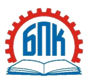 1) Организационный этап; 
2) Постановка цели и задач урока. Мотивация учебной деятельности учащихся. 
3) Актуализация знаний; 
4) Обобщение и систематизация знаний. Подготовка учащихся к обобщённой деятельности. Воспроизведение на новом уровне (переформулированные вопросы); 
5) Применение знаний и умений в новой ситуации; 
6) Контроль усвоения, обсуждение допущенных ошибок и их коррекция; 
7) Формулирование выводов по изученному материалу; 
8) Рефлексия (подведение итогов занятия)
	Вид урока:   	- семинары,	- конференция,	- обобщённый урок,	- урок собеседование,	- урок дискуссия, диспут.
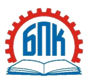 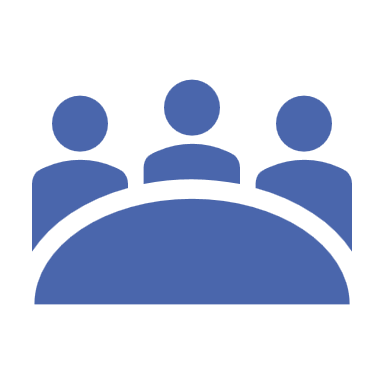 Структура урока контроля знаний, умений, навыков:
1) Организационный этап; 
2) Постановка цели и задач урока. Мотивация учебной деятельности обучающихся; 
3) Выявление знаний, умений и навыков, проверка уровня сформированности у учащихся общеучебных умений. (Выполнение заданий, которые по объему или степени трудности должны соответствовать программе и быть посильными для каждого обучающегося); 
4) Рефлексия (подведение итогов занятия). 
	Вид урока:   	- зачёт,	- экзамен,	- контрольная работа.
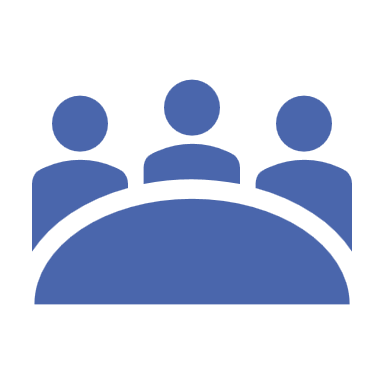 Структура комбинированного урока:
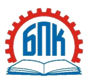 1) Организационный этап; 
2) Этап всесторонней проверки домашнего задания; 
3) Постановка цели и задач урока. Мотивация учебной деятельности учащихся; 
4) Актуализация знаний; 
5) Первичное усвоение новых знаний; 
6) Первичная проверка понимания; 
7) Первичное закрепление; 
8) Контроль усвоения, обсуждение допущенных ошибок и их коррекция; 
9) Информация о домашнем задании, инструктаж по его выполнению;
10) Рефлексия (подведение итогов занятия).
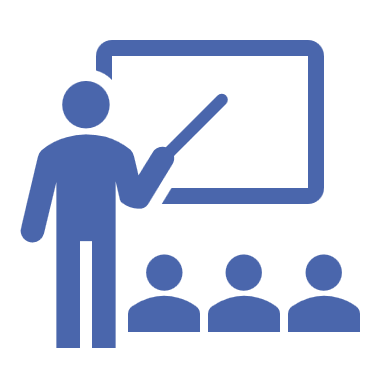 Основные элементы урока:
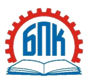 Организационный этап
Актуализация опорных знаний
Изучение нового материала
Закрепление
Рефлексия
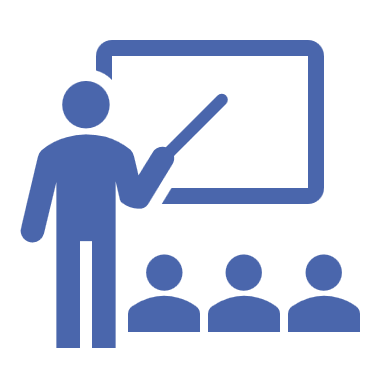 Формы обучения:
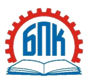 Групповая - обучающиеся работают в группах из 3 - 6 человек или в парах;
Парная – предполагает работу обучающихся в паре;
Фронтальная - совместные действия всех обучающихся под руководством преподавателя;
Индивидуальная - самостоятельная работа каждого обучающегося в отдельности
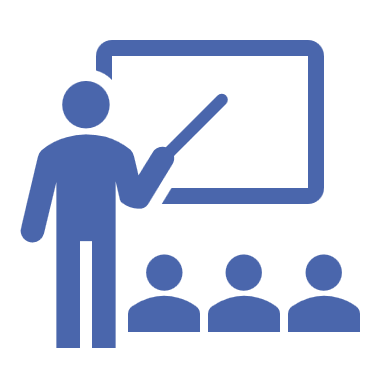 Методы обучения
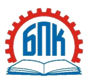 – это способы взаимосвязанной деятельности преподавателя и студентов, направленные на овладение обучающимися знаниями, умениями, на достижение личностных, метапредметных и предметных результатов, формирование ПК и ОК, на воспитание и развитие в процессе обучения.
Функции:
информации – изложение и объяснение материала преподавателем; 
обучения студентов практическим умениям; 
развития познавательной деятельности самих студентов; 
руководства преподавателем познавательной деятельности студентов, т.е. указание способа действия; 
воспитывающая (создание обстановки сотрудничества, коллективного сопереживания, отношения взаимной помощи, ответственности).
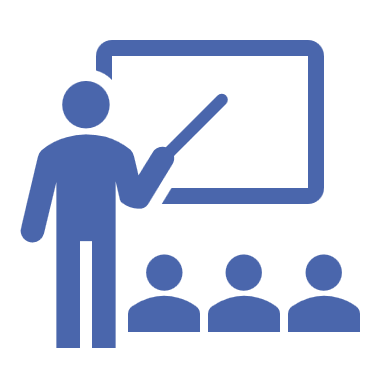 Эффективность обучения
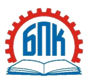 лекция
5%
самостоятельная работа
10%
аудио-, видео-методы
20%
демонстрация
30%
работа в малых группах
50%
практическая работа
75%
коллективные способы обучения
90-95%
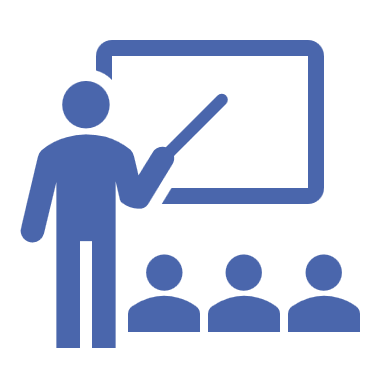 Отчего зависит эффективность обучения?
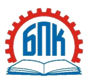 1.От четкости  определения задач, цели и структуры урока
2. От выбора инновационных форм  обучения
3. От использования методических приёмов
4. От умения организовывать  активную познавательную деятельность  обучающихся на уроке
5.От  наличия передовых образовательных  технологий
6. От применения современных средств обучения (ТСО,  ЭОР и др.)
7. От квалификации педагога и взаимопонимания с обучающимися
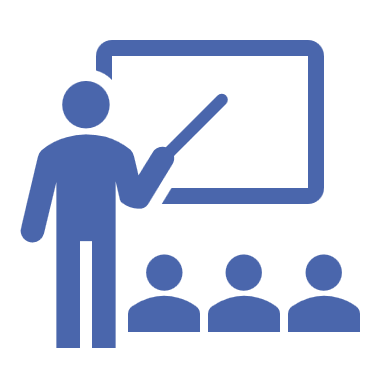 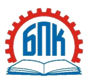 Спасибо за внимание
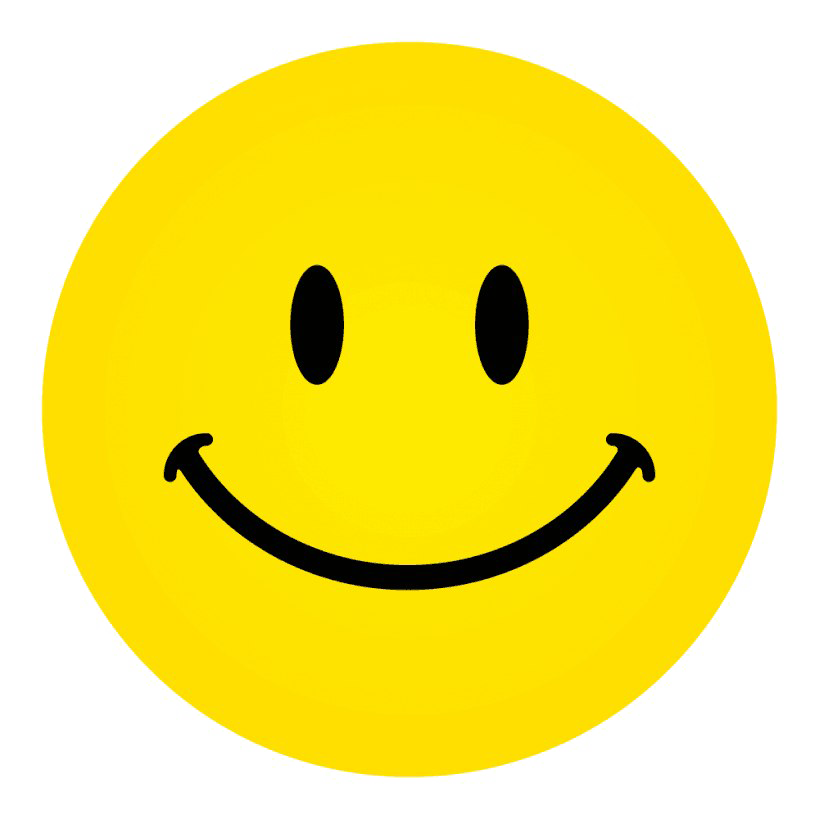